Попечительские советы
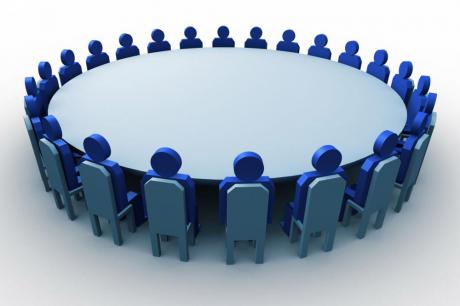 ЦЕЛЬПОПЕЧИТЕЛЬСКОГО СОВЕТА
Попечительский совет - одна из форм участия общества в управлении образованием. Негосударственная, неправительственная, некоммерческая, общественная организация, которая объединяет                  на добровольной основе всех, кто заинтересован в развитии образования и конкретного образовательного учреждения. Попечительский совет - это не просто поддержка и финансирование, а диалог с властью от имени организаций образования, а главное - от имени гражданского общества. Возможны два правовых статуса Попечительского совета: с образованием юридического лица или без его образования.
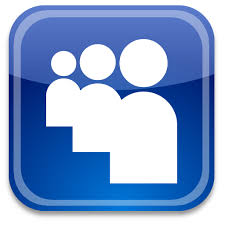 Цель Попечительского совета - содействие организации образования в осуществлении ее уставных функций, в обеспечении финансовой поддержки, в укреплении материально-технической базы, а также осуществление общественного контроля за ее деятельностью.
НОРМАТИВНЫЕ ПРАВОВЫЕ АКТЫ
Пункт 9 статьи 44 Закона РК «Об образовании» 
«В организациях образования создаются 
коллегиальные органы управления. 
      Формами коллегиального управления организацией образования
 могут быть совет (ученый совет) организации образования, 
попечительский совет, педагогический, методический советы 
и другие формы, типовые правила организации работы которых, 
включая порядок их избрания, 
утверждаются уполномоченным органом в области образования»
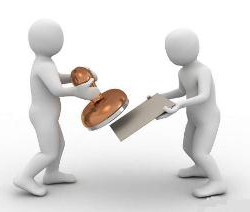 Разработан НПА:
Приказ министра образования и науки РК 
от 27 июля 2017 года № 355 
«Об утверждении  Типовых правил организации работы Попечительского совета и порядок его избрания в организациях образования»
ВзаимодействиеПопечительского совета
Попечительский совет 
взаимодействует с: 

администрацией организации образования 

родительским комитетом 

местными исполнительными органами

заинтересованными государственными органами 

иными физическими и/или юридическими лицами
Попечительский совет 
создается 
в организациях образования
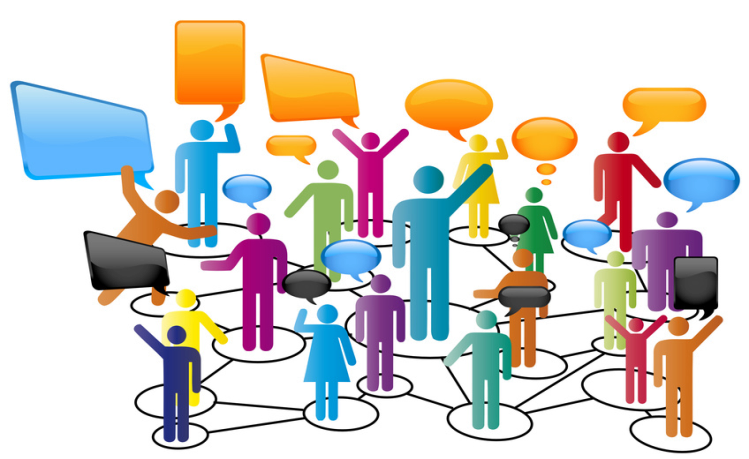 СОСТАВПОПЕЧИТЕЛЬСКОГО СОВЕТА
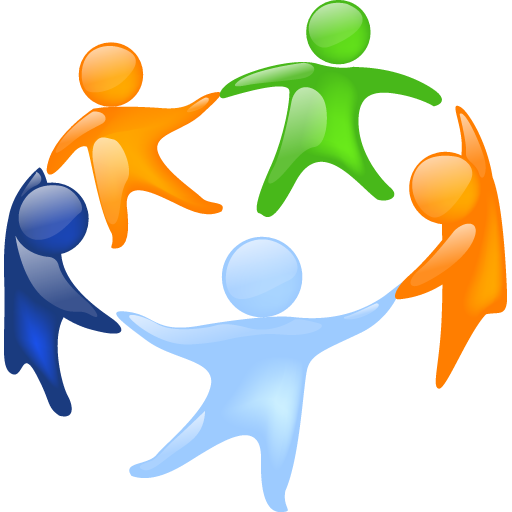 СОСТАВПопечительского совета
Число членов является нечетным и составляет 
не менее девяти человек, 
не находящихся в отношениях близкого родства и свойства 
друг с другом 
и руководителем данной организации образования. Срок полномочий членов Попечительского совета составляет три года . 
Члены не входят в штат работников данной организации образования. Полномочия ПС , созданного в опорной школе (ресурсном центре) распространяются и на МКШ, закрепленные за ней.
Число членов является нечетным и составляет 
не менее девяти человек, 
не находящихся в отношениях близкого родства и свойства друг с другом и руководителем данной организации образования
Количество членов, 
являющихся представителями государственных органов, 
не превышает трех человек. 
Секретарь Попечительского совета назначается из числа работников организации образования и не является членом Попечительского совета.
      Секретарь Попечительского совета обеспечивает подготовку, проведение, оформление материалов и протоколов заседаний Попечительского совета.
НАПРАВЛЕНИЯ РАБОТЫПОПЕЧИТЕЛЬСКОГО СОВЕТА
Оказание помощи организации образования в проведении образовательных, социально-культурных, оздоровительных, развивающих мероприятий.

Улучшение бытовых условий и трудоустройство обучающихся                             из социально уязвимых слоев населения.

Внесение предложений, направленных на устранение недостатков в деятельности организации образования.

Заслушивание отчета организации образования перед Попечительским советом.
Выполнение членами Попечительского совета своих полномочий осуществляется 
на безвозмездной основе
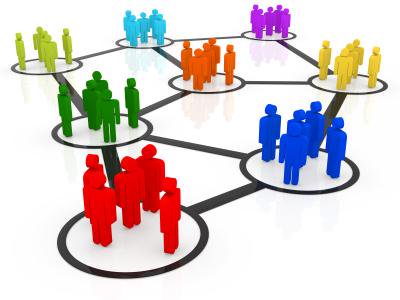 ПОЛНОМОЧИЯПОПЕЧИТЕЛЬСКОГО СОВЕТА
осуществляет общественный контроль за соблюдением прав обучающихся и воспитанников организации образования, а также за  расходованием благотворительной помощи, поступающих на счет образовательных учреждений;
вырабатывает предложения о внесении изменений и/или дополнений в устав организации образования;
вырабатывает рекомендации по приоритетным направлениям развития организации образования;
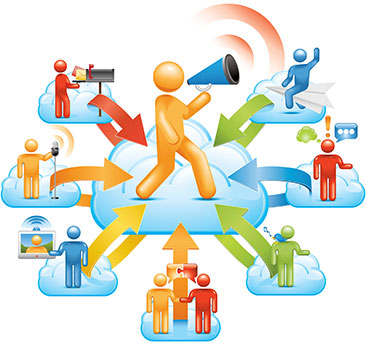 4) вырабатывает предложения по совершенствованию мер по вопросам устройства детей-сирот и детей, оставшихся без попечения родителей в семьи казахстанских граждан;

5) участвует в распределении финансовых средств, поступивших в организацию образования в виде благотворительной помощи и принимает решение о его целевом расходовании.
ПОЛНОМОЧИЯПОПЕЧИТЕЛЬСКОГО СОВЕТА
6) вырабатывает предложения при формировании бюджета организации образования;
7) вносит предложения уполномоченному органу соответствующей отрасли или местному исполнительному органу в области образования об устранении выявленных Попечительским советом недостатков в работе организации образования;
8) заслушивает отчеты руководителя организации образования о деятельности организации образования, в том числе о качественном предоставлении образовательных услуг, об использовании благотворительной помощи и принимаемых мерах по устройству детей-сирот и детей, оставшихся без попечения родителей в семьи казахстанских граждан;
9) участвует в конференциях, совещаниях, семинарах по вопросам деятельности организаций образования;
10) знакомится  с деятельностью организации образования, условиями, предоставленными обучающимся и воспитанникам организации образования, проводят с ними беседу в присутствии психолога организации образования.
Порядок организации работы Попечительского совета
Заседание Попечительского совета созывается его председателем по собственной инициативе, по инициативе двух третей от общего количества членов Попечительского совета.      	Уведомление о созыве заседания Попечительского совета подписывается председателем Попечительского совета и направляется членам Попечительского совета и организации образования при которой действует Попечительский совет вместе с необходимыми материалами в срок не позднее, чем за семь рабочих дней до даты проведения заседания.      	Уведомление содержит дату, время и место проведения заседания.      	К уведомлению прилагаются повестка дня заседания с указанием докладчика, справочные материалы, предусматривающие мотивы включения в повестку дня указанных вопросов, необходимые документы, предоставляемые членам Попечительского совета к заседанию.
Член Попечительского совета, получивший уведомление о проведении заседания Попечительского совета не позднее одного рабочего дня до даты его проведения информирует секретаря Попечительского совета о своем участии или не участии. 
               Председатель Попечительского совета созывает заседание Попечительского совета не позднее пяти рабочих дней со дня поступления предложения о созыве.
                Заседания Попечительского совета проводятся по мере необходимости, но не реже одного раза в квартал.
              Представители территориальных департаментов Комитета по контролю в сфере образования и науки Министерства образования и науки Республики Казахстан допускаются к участию в его заседаниях в качестве наблюдателей без права голоса.
ПОПЕЧИТЕЛЬСКИЙ СОВЕТ И БЛАГОТВОРИТЕЛЬНОСТЬ
Любые принятые организацией образования поступления от благотворительной помощи зачисляются на:
1) контрольный счёт наличности благотворительной помощи, открытый в территориальном подразделении уполномоченного органа по исполнению бюджета, в соответствии с бюджетным законодательством Республики Казахстан – для организаций образования, созданных в организационно-правовой форме государственное учреждение;
2) счёт, открытый в банке второго уровня – для организаций образования, созданных в иных организационно-правовых формах.
Поступления от благотворительной помощи расходуются 
на следующие цели:
социальная поддержка обучающихся и воспитанников организации образования;
совершенствование материально-технической базы организации образования;
развитие спорта, поддержка одаренных детей;
осуществление расходов на организацию образовательного процесса сверх требований государственных общеобразовательных стандартов образования.
Организация образования ежегодно по итогам финансового года 
информирует общественность о результатах деятельности 
по использованию и движении средств благотворительной помощи, 
путем размещения соответствующего отчета на интернет-ресурсе данной организации образования, уполномоченного органа соответствующей отрасли, местного исполнительного органа в области образования
БЛАГОДАРЮ ЗА ВНИМАНИЕ!